論理和と論理積，計算と記憶の仕組み
（２進数，１６進数，メモリ，論理演算，画像と画素）
URL: https://www.kkaneko.jp/cc/math/index.html
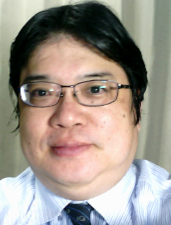 金子邦彦
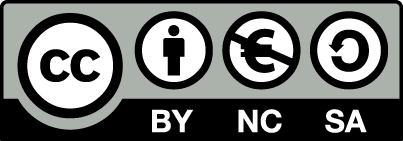 謝辞：「いらすとや」のイラストを使用しています
1
論理和，論理積
2
二進数は 0 または 1
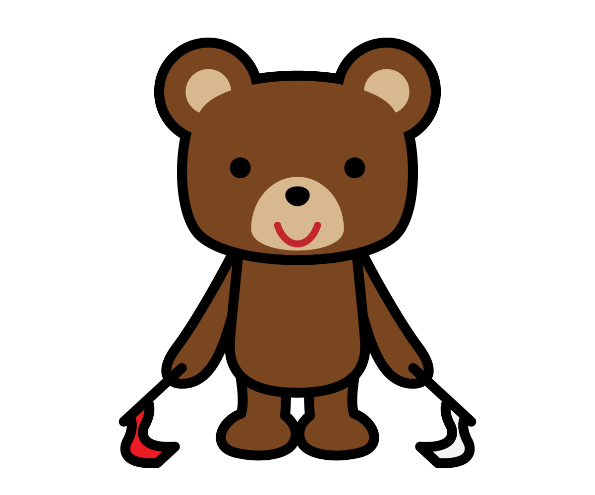 右手が下がっている
右手が上がっている
二通り
3
二進数は 0 または 1
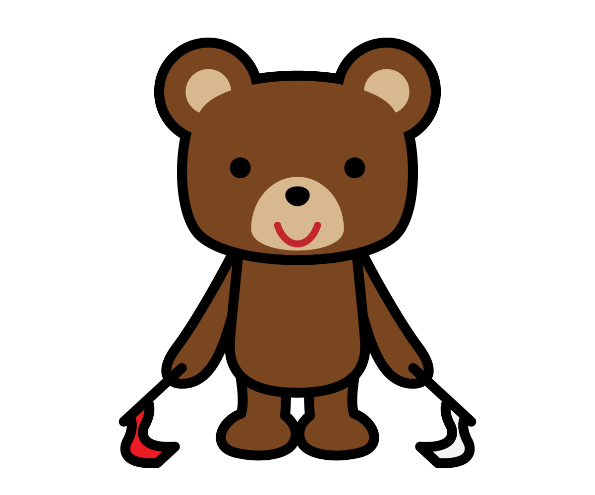 右手が下がっている
右手が上がっている
１
０
※ 0 と 1 が逆になる場合もある
4
変数が２つ
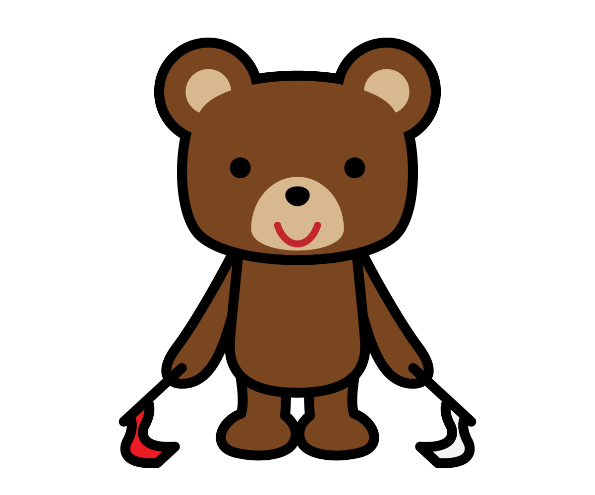 右手と左手の
両方を考えると
４通り
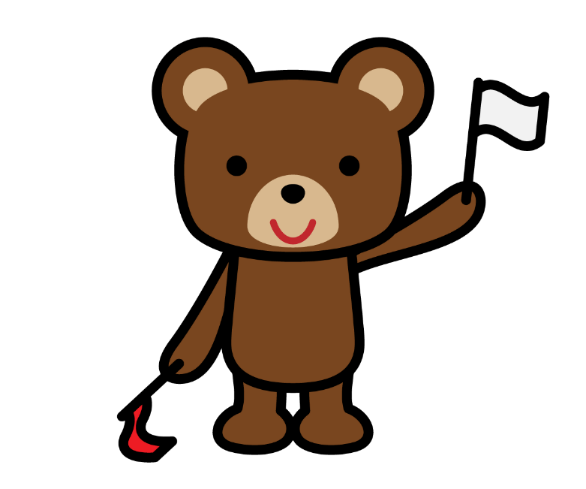 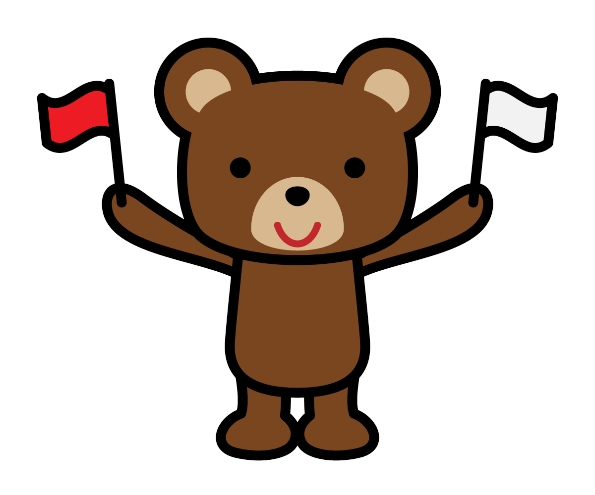 5
変数が２つ
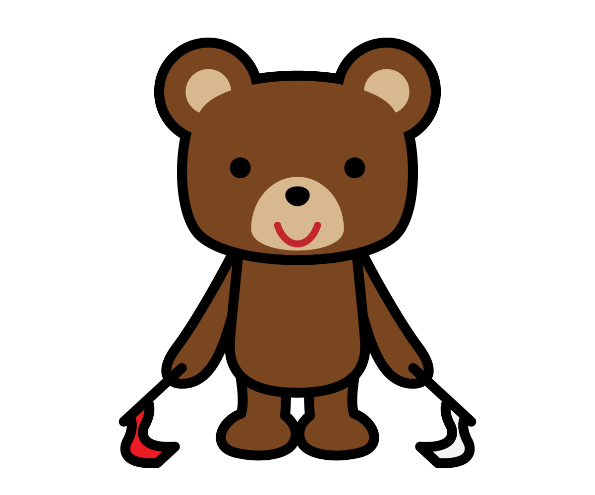 1 と０
０と０
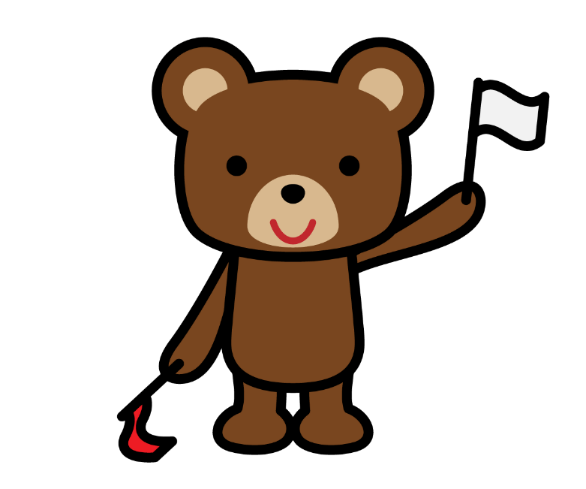 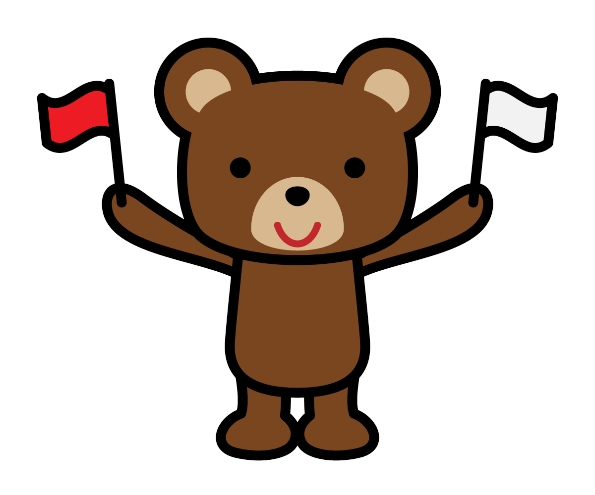 0 と 1
1 と 1
6
論理積
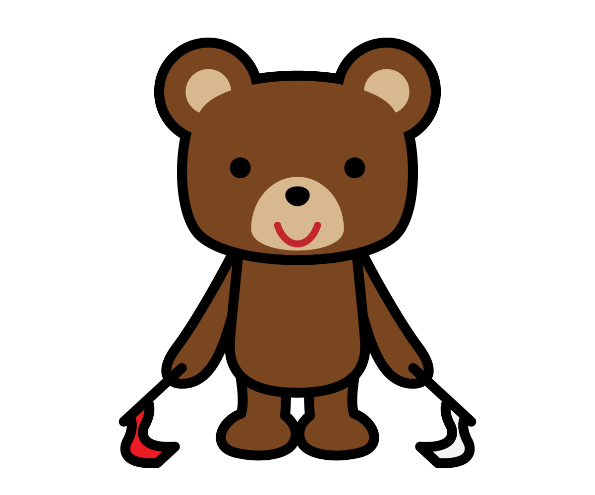 1 と０
０と０
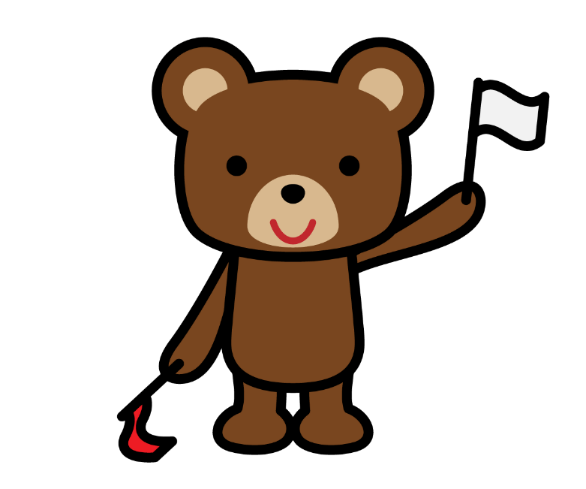 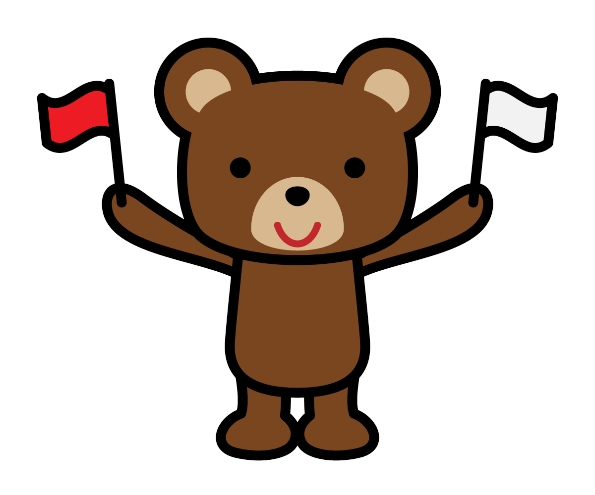 論理積は
両方とも１
0 と 1
1 と 1
7
論理和
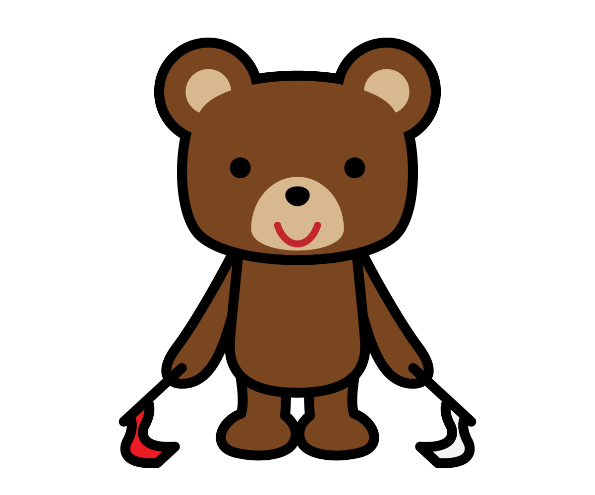 1 と０
０と０
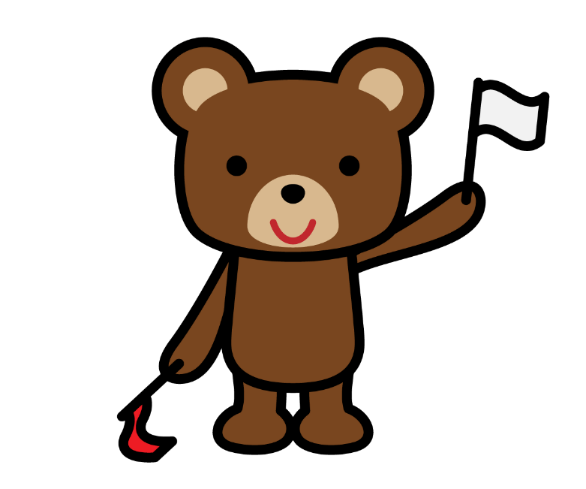 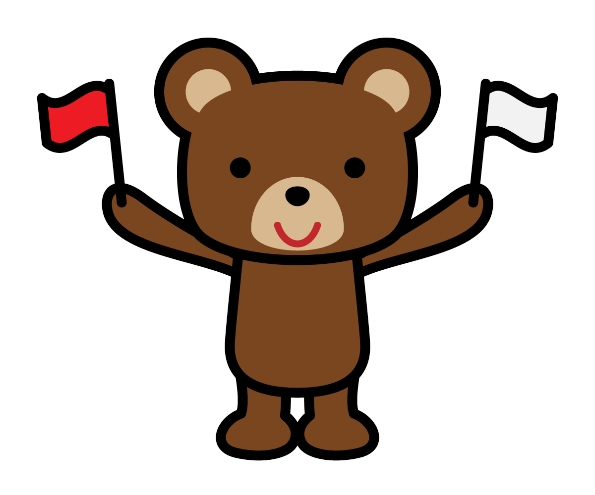 論理和は
少なくとも
片方には
１がある
0 と 1
1 と 1
8
論理和と「選択」は違う
・焼き芋大会があるんだけど、
・土曜日と日曜日、どっちが良い？
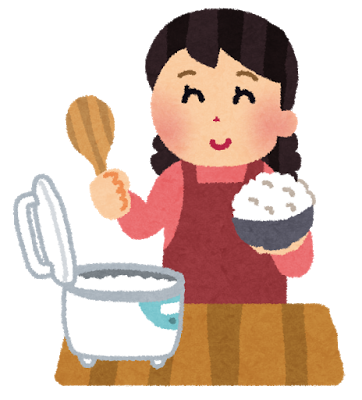 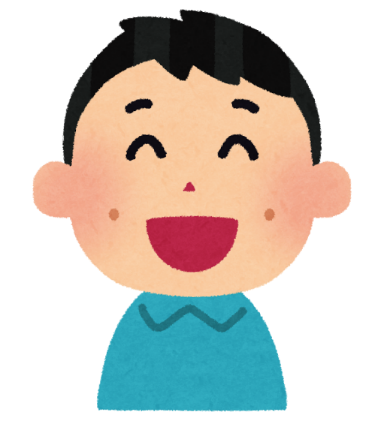 両方、申し込んでよ ♡
日曜日
落選：０　当選：１
土曜日
落選：０　

当選：１
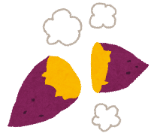 両方参加しても OK!
土曜日と日曜日の選択では無い
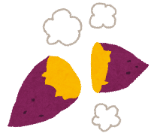 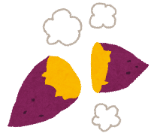 9
論理積と論理和
論理積 AND
論理和 OR
10
複数のビットを一括して論理積、論理和を求める場合があります
クイズ
x
００１１
x と y の論理積は？
論理和は？
y
０１０１
全部で４ビット
11
複数のビットを一括して論理積、論理和を求める場合があります
x
００１１
００１１
y
０１０１
０１０１
０１１１
０００１
論理和 OR
論理積 AND
12
計算と記憶の仕組み
13
ＡＮＤゲート
論理積
入力信号 x, y がともに１のとき，出力信号 z が１
ｘ
ｙ
ｚ
0
0
0
0
1
0
1
0
0
1
1
1
ORゲート
論理和
入力信号 x, y の少なくとも１つが１のとき，出力信号 z が１
ｘ
ｙ
ｚ
0
0
0
0
1
1
1
0
1
1
1
1
NOTゲート
入力信号 x が 0のとき，出力信号 y が１
x
y
0
1
1
0
半加算器
ｘ
ｙ
S
C
S = x・y + x・y

C = x・y
0
0
0
0
0
1
1
0
1
0
1
0
1
1
0
1
計算と記憶
計算
　論理ゲート　ＡＮＤ，ＯＲ，ＮＯＴの組み合わせで実現可能

記憶
　フリップフロップ，磁気記憶
記憶のできる仕組み
ＤＲＡＭ
	　	コンデンサに電荷を蓄えて記憶を行う
ＳＲＡＭ
	　	フリップフロップで記憶を行う
磁気記憶
　　	磁性体金属の皮膜を磁化して記憶を行う
SSD
	論理演算の素子の組み合わせ